Progress on 2017-07-04
Energy from 2.3864 GeV to 3.08 GeV, for anti-neutron, use EMC+TOF,  for neutron, use EMC only. 
TMVA will be applied for signal/background distinguish.
Efficiency will be obtained from control sample not generated MC.
Pre-selection
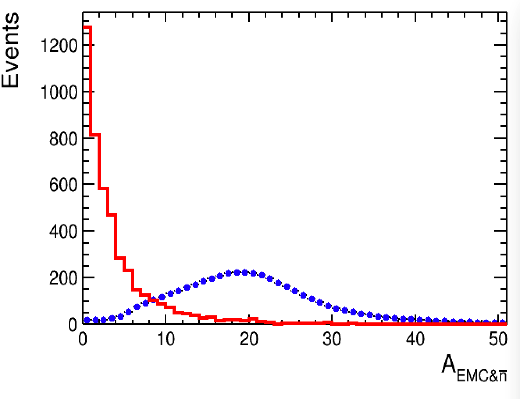 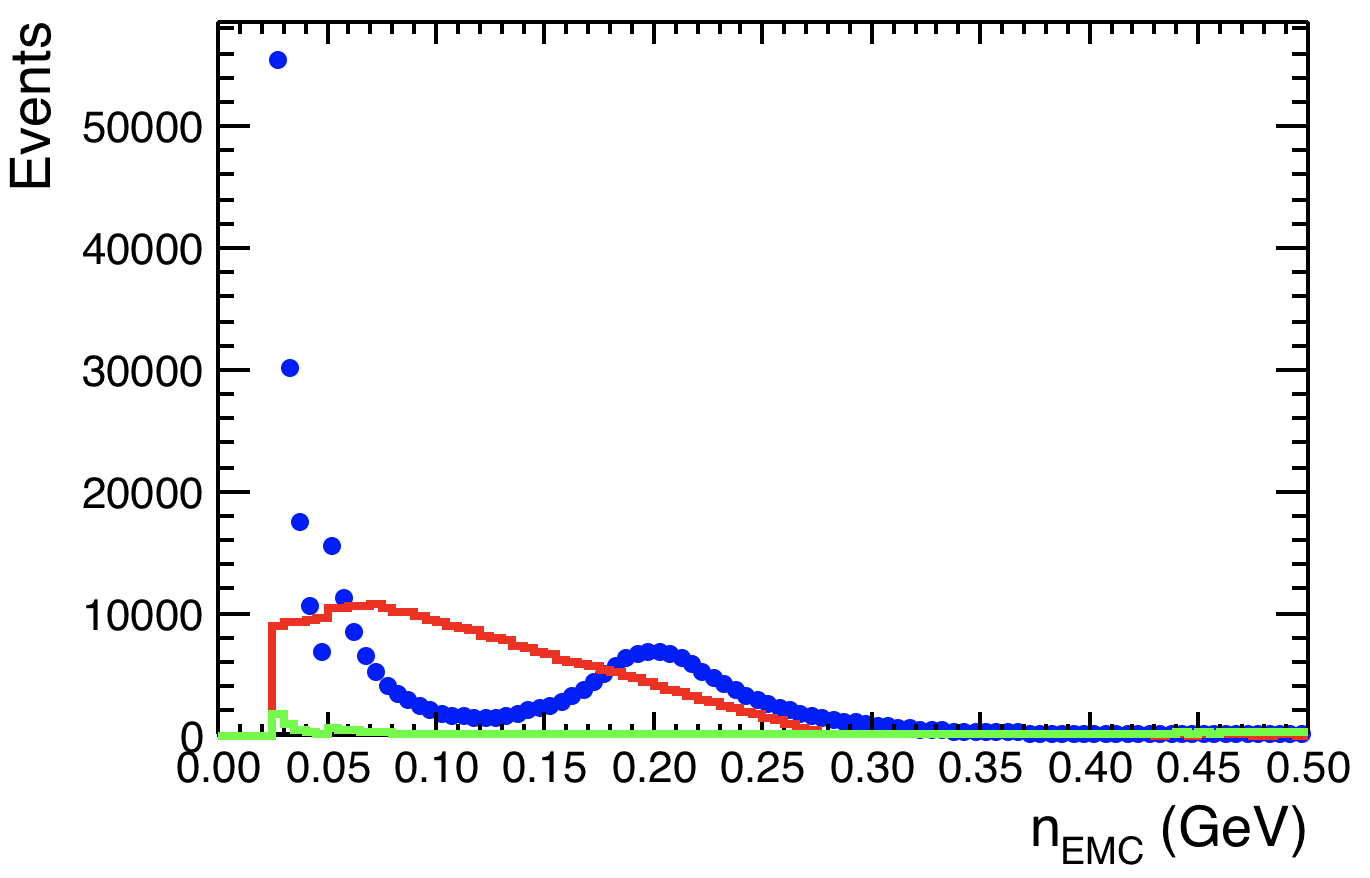 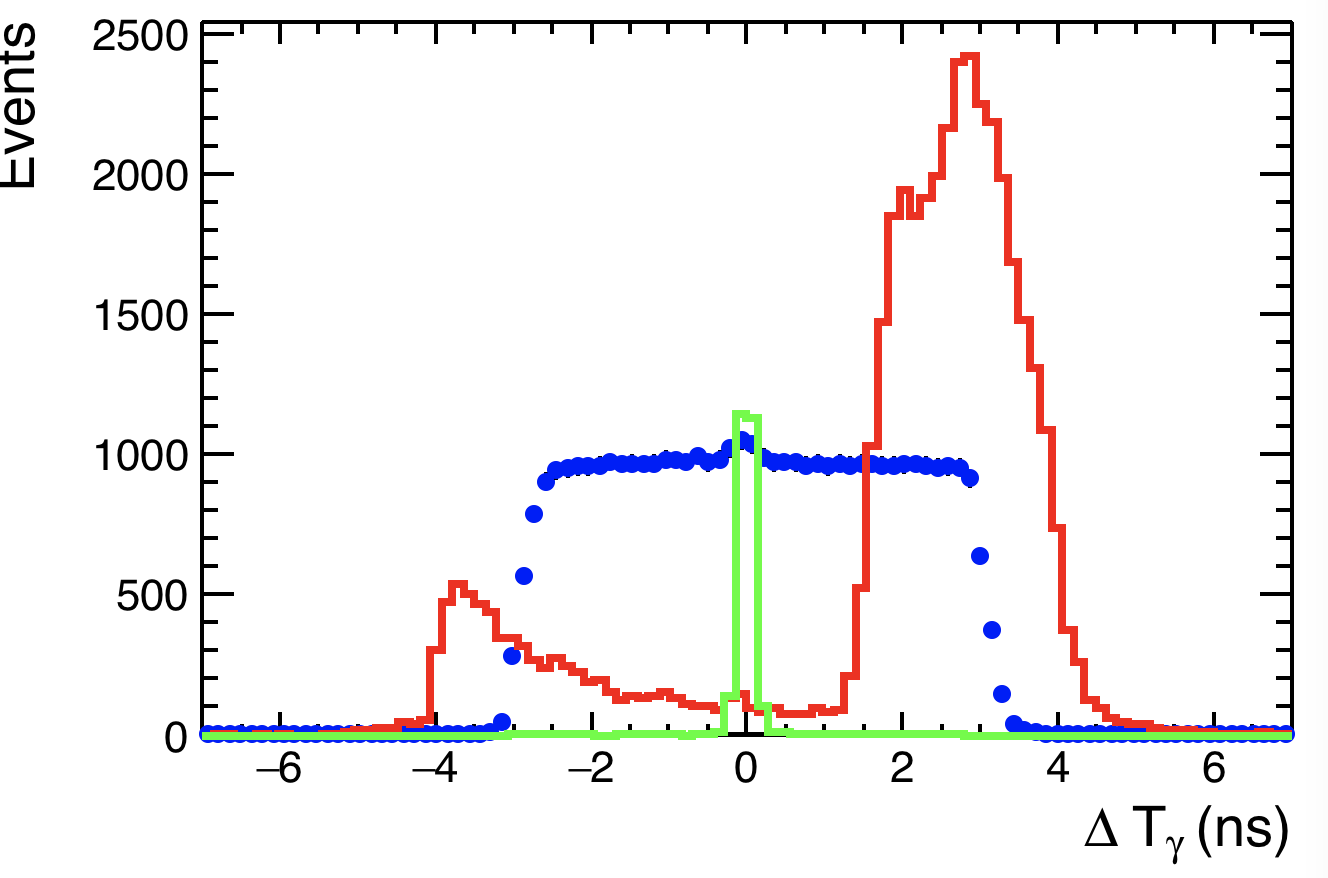 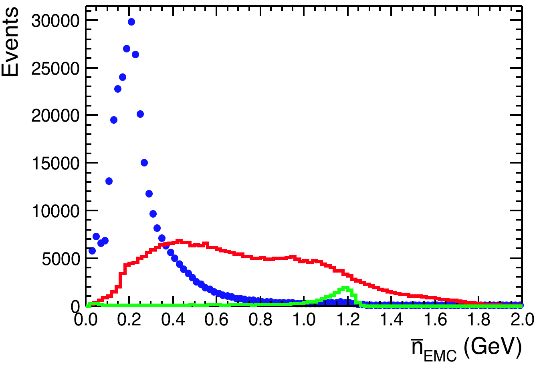 2017/7/25
selection
2
Further selection
2017/7/25
gggg
3
Input variables_m1
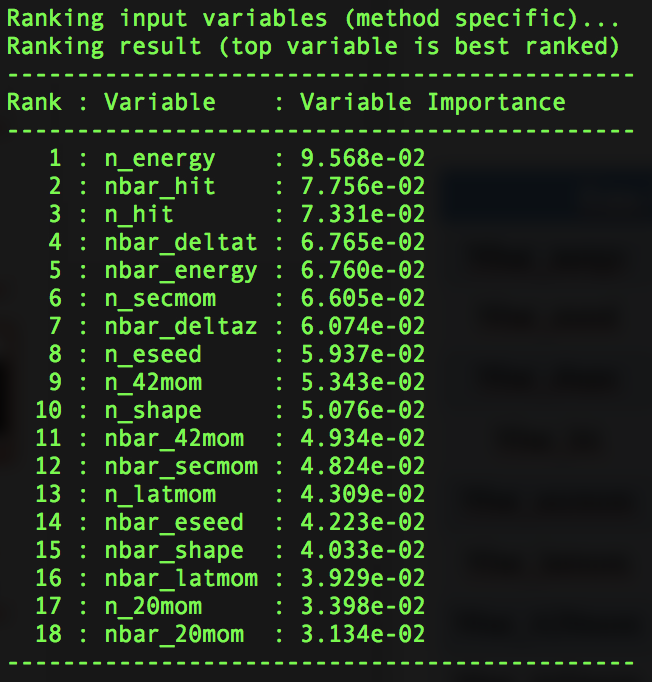 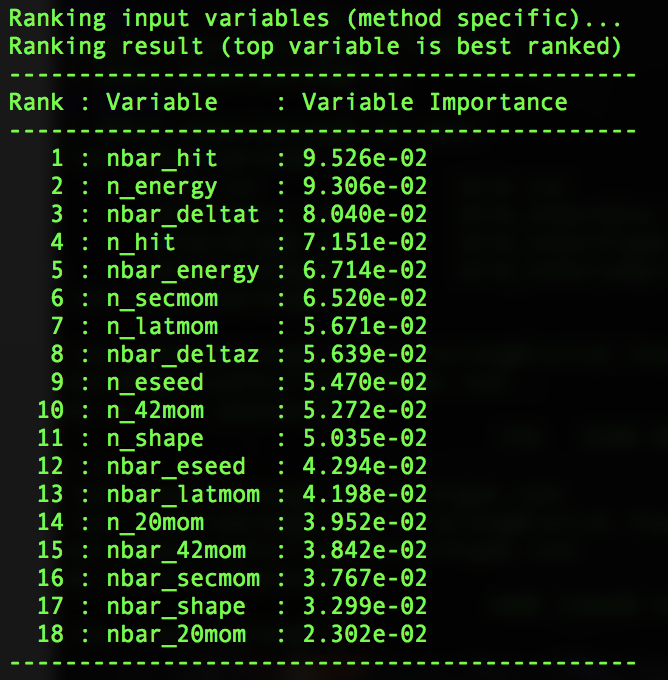 2017/7/25
gggg
4
Input variable_m2
2017/7/25
gggg
5
Input variable_m3
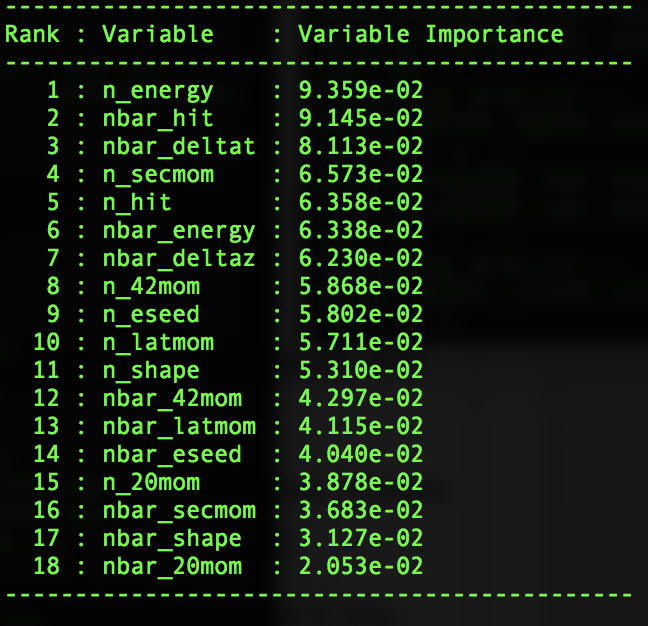 2017/7/25
gggg
6
Variable Comparisons_m1
2017/7/25
gggg
7
Variable Comparisons_m1
2017/7/25
gggg
8
Variable Comparisons_m1
2017/7/25
gggg
9
Variable Comparisons_m2
2017/7/25
gggg
10
Variable Comparisons_m2
2017/7/25
gggg
11
Variable Comparisons_m2
2017/7/25
gggg
12
Output classification_m1
2017/7/25
gggg
13
Variable Comparisons_m3
2017/7/25
gggg
14
Output classification_m3
2017/7/25
gggg
15
Optimal cut value_m1
2017/7/25
gggg
16
Optimal cut value_m1
2017/7/25
gggg
17
Optimal cut value_m3
2017/7/25
gggg
18
Comparison of three BDT training
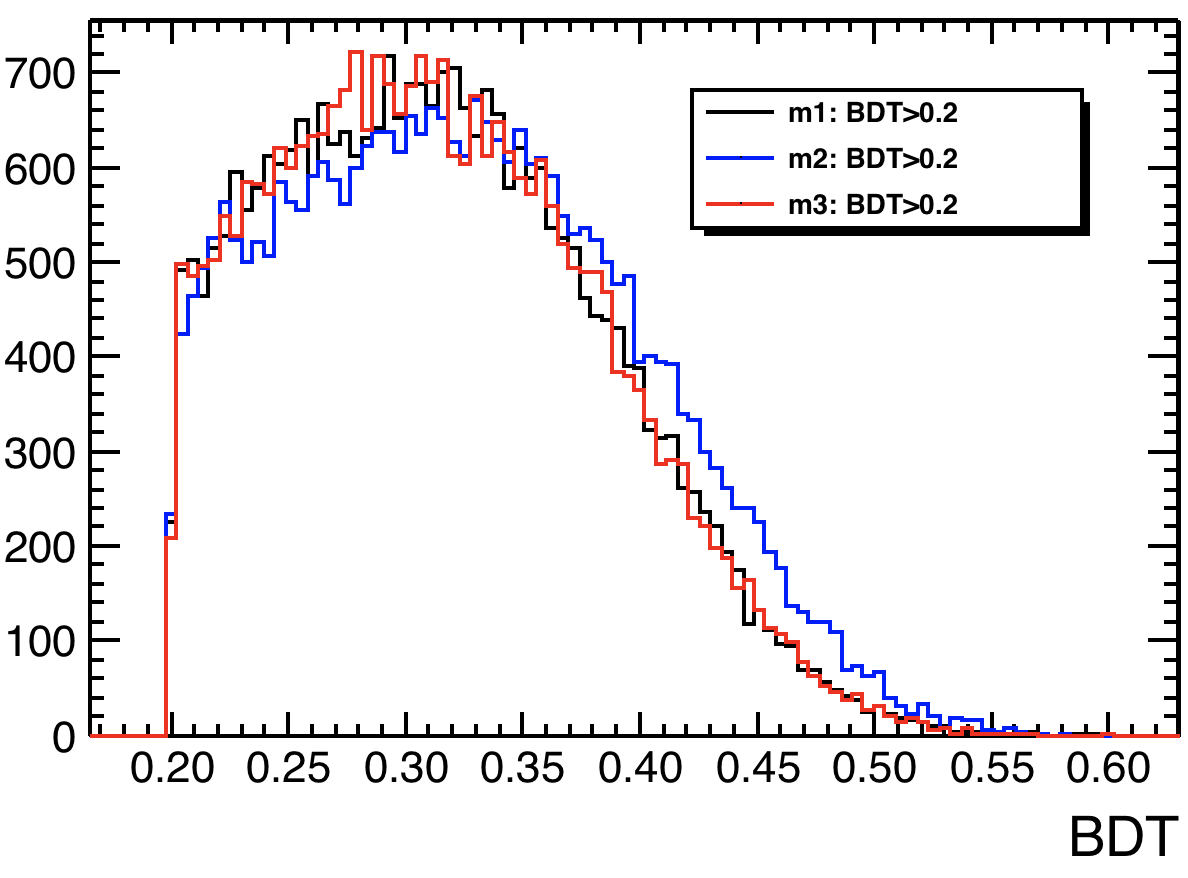 data
sample
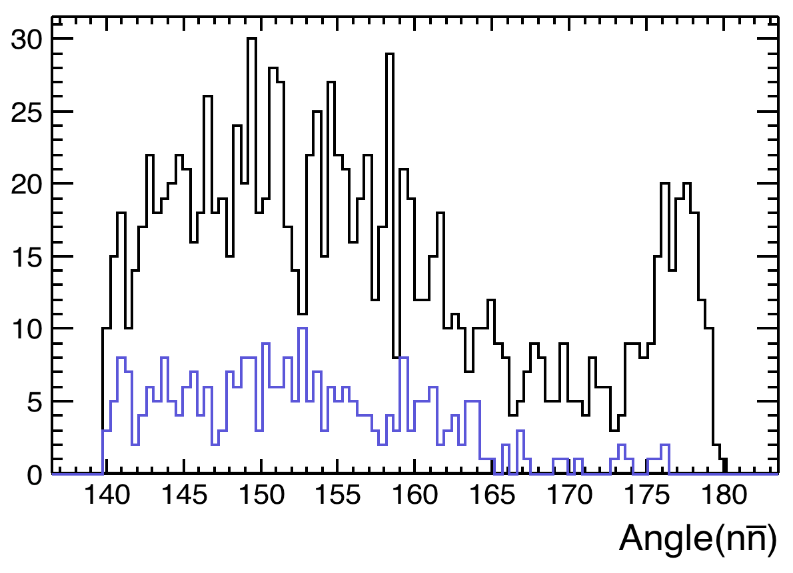 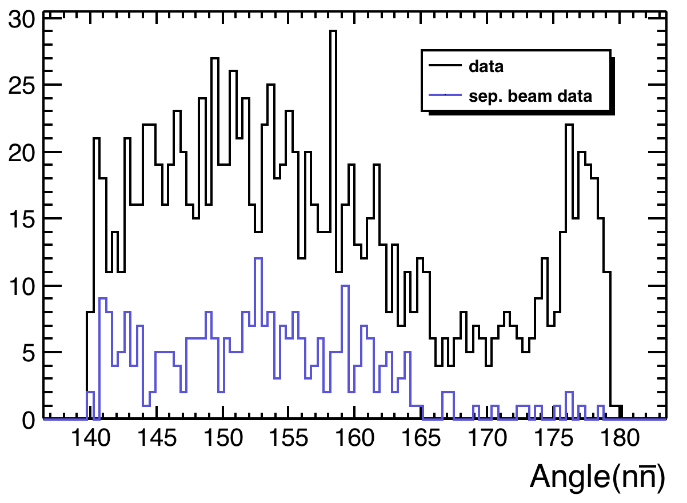 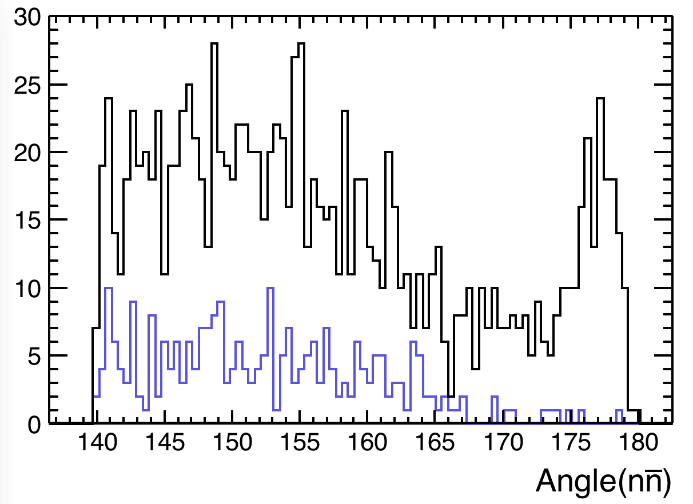 2017/7/25
gggg
19
Angular distribution (m1)
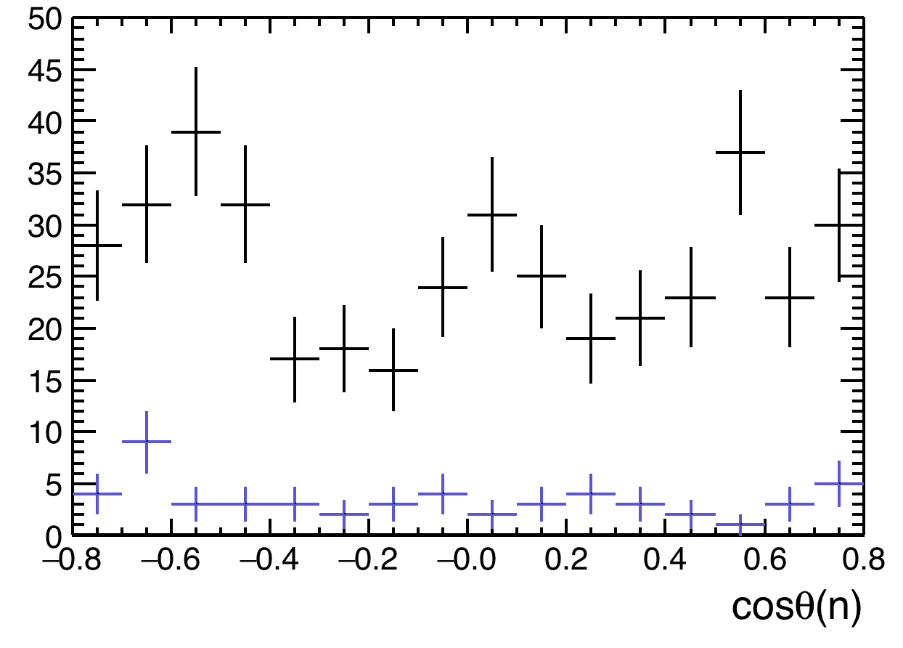 2017/7/25
gggg
20
After selection in data
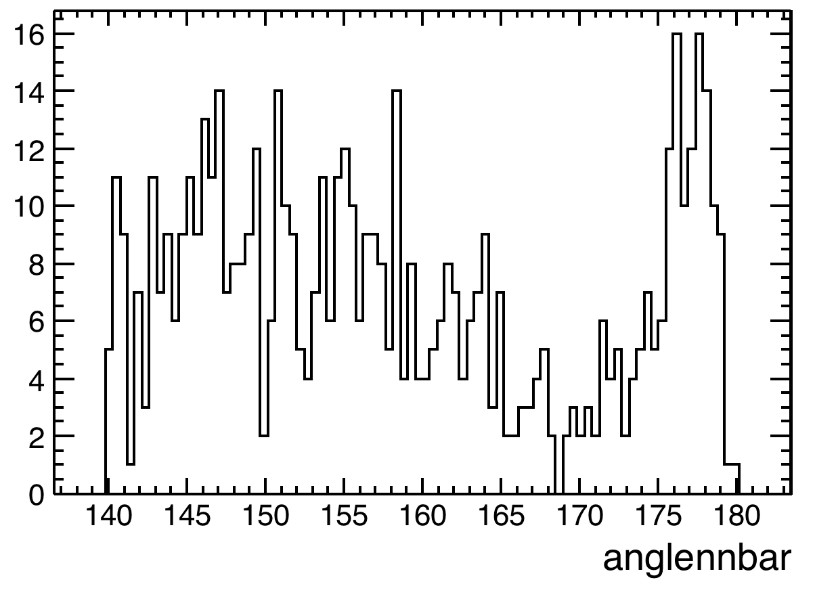 2017/7/25
gggg
21
Efficiency
76.0%
80.5% * 51.7%
37.3%
66.4%
79.3%
98.2%
70.7%
Final 4.3%
2017/7/25
selection
22
[Speaker Notes: 0.8966*0.7688*0.5276*0.705*0.986*0.87*0.423*0.791]
Progress till 2017-07-25
2017/7/25
gggg
23
Momentum dependent efficiency (I)
Number of charged tracks in J/psi-> p+ nbar pi-equals to 0
0.827+0.135x-0.052x*x-0.005x*x*x
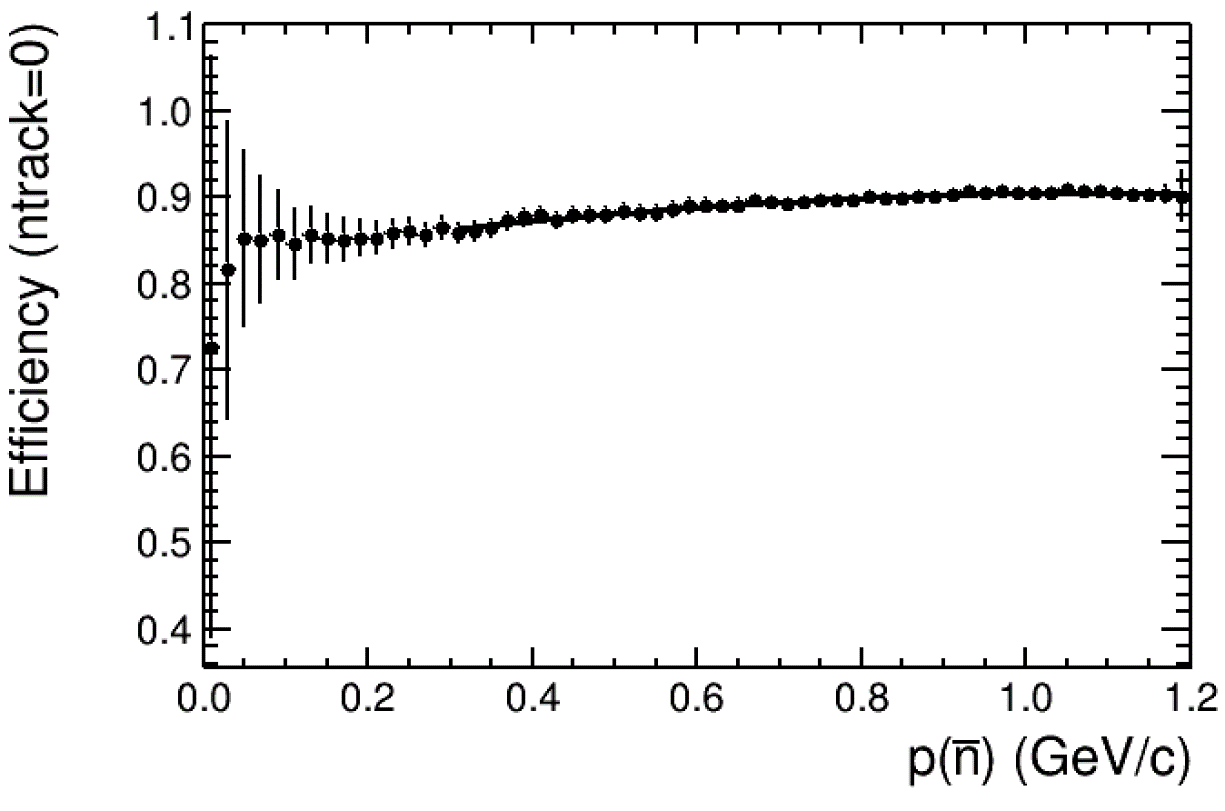 2017/7/25
gggg
24
Momentum dependent efficiency(II)
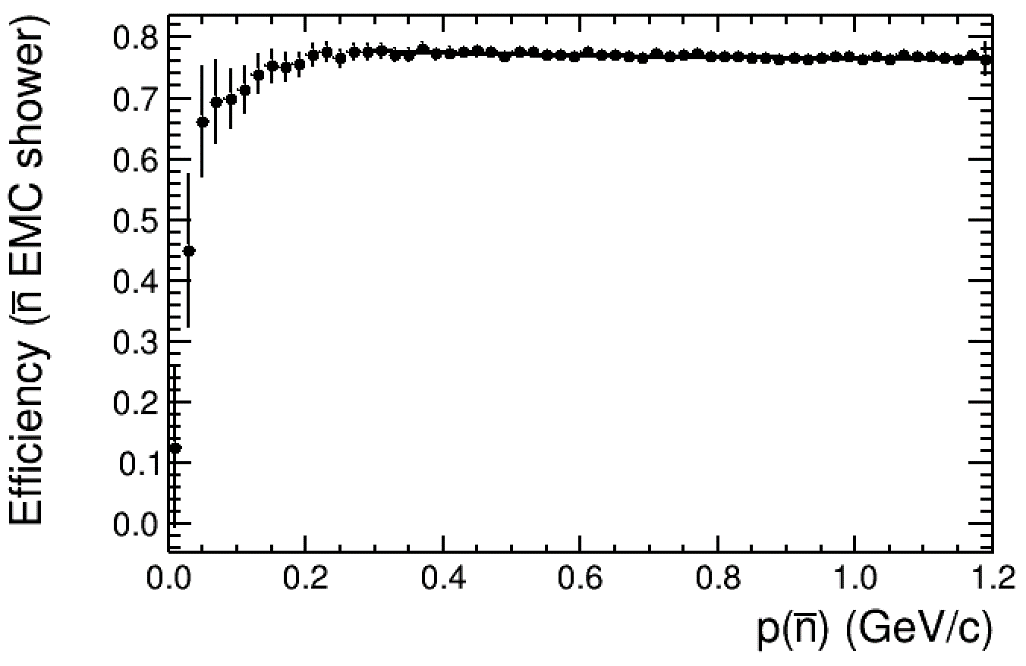 The matched angle is set at 20 degree. Different match angle will be performed to obtain the uncertainty 
(if match angle<15, 0.728+0.025x-0.011x*x)
2017/7/25
gggg
25
Momentum dependent efficiency(III)
2017/7/25
gggg
26
Momentum dependent efficiency(IV)
2017/7/25
gggg
27
Momentum dependent efficiency(V)
ΔTγ: time difference for photon hypothesis,  |ΔTγ|>0.5 ns
-0.891+8.923x-15.700x*x+12.112*x*x*x-3.456*x^4
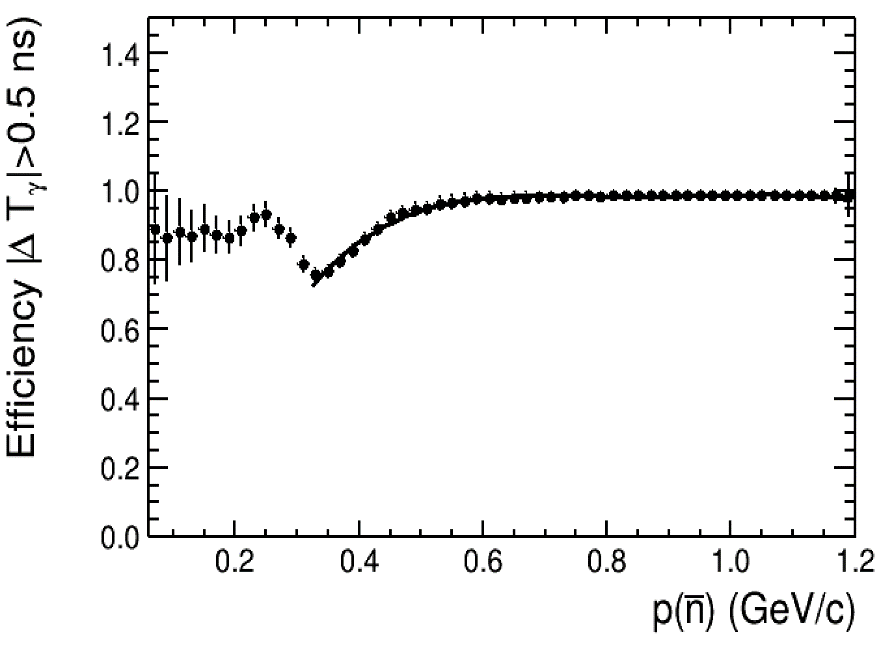 2017/7/25
gggg
28
Momentum dependent efficiency(VI)
Number of charged tracks in J/psi-> pbar n pi+ equals to 0
0.842+0.431x-0.908x*x+0.505x*x*x
2017/7/25
gggg
29
Momentum dependent efficiency(VII)
n shower candidate: EMC valid
-0.625+3.117x-3.125x*x+1.1135x*x*x
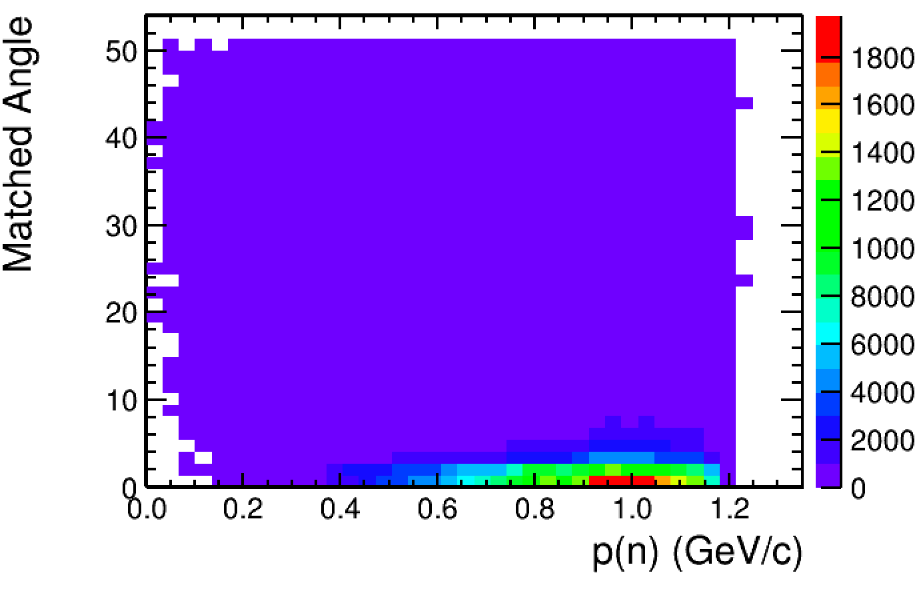 2017/7/25
gggg
30
Momentum dependent efficiency(VIII)
2017/7/25
gggg
31
Total efficiency curve before BDT
2017/7/25
gggg
32
[Speaker Notes: 0.8966*0.7688*0.5276*0.705*0.986*0.87*0.423*0.791=0.736]
Angular dependent efficiency for nbar at 2.396 GeV
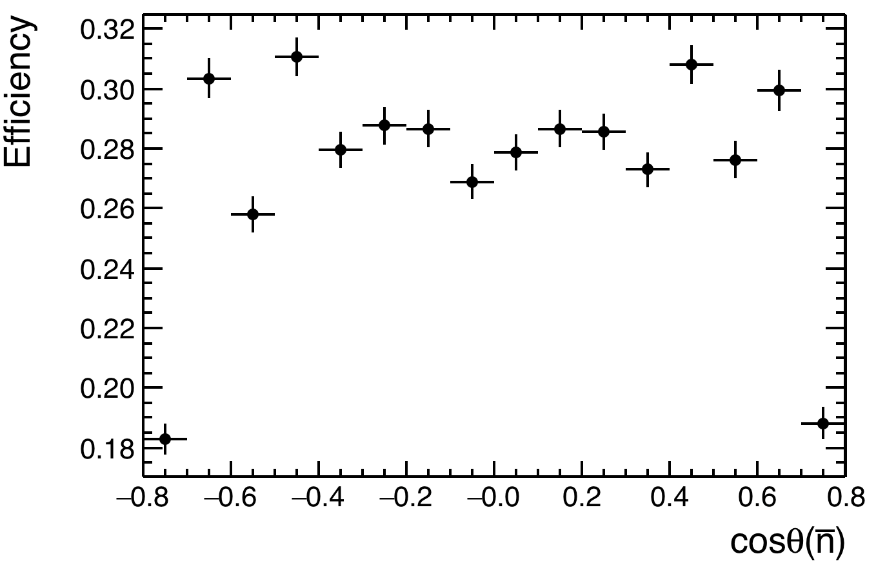 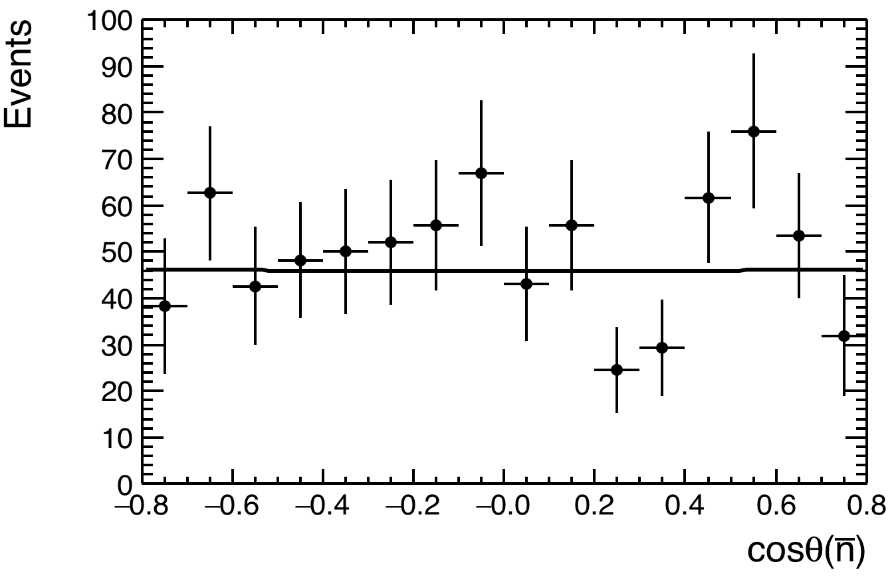 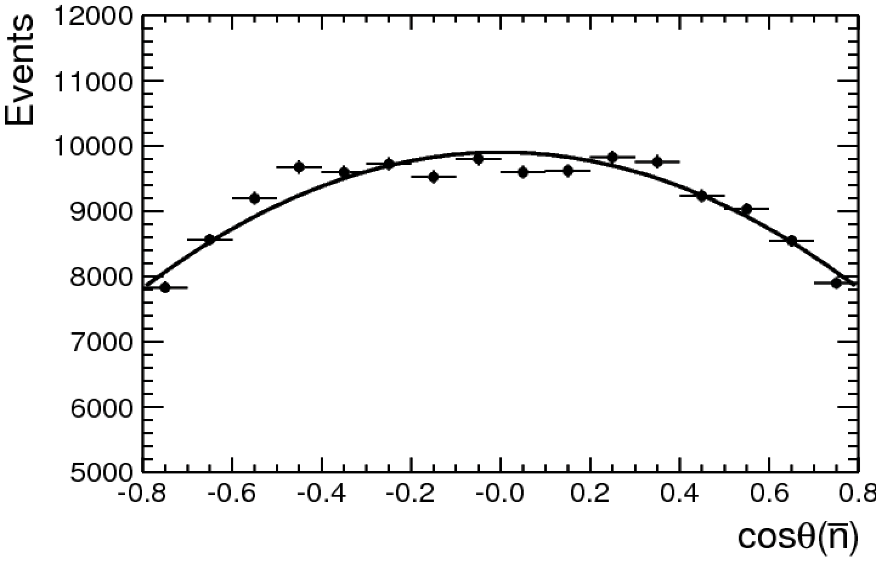 (1-0.329x*x)
(1+0.015x*x)
2017/7/25
gggg
33
Fit result
nsig = 232 +/- 17
2017/7/25
gggg
34
Cross section calculation
2017/7/25
gggg
35
An cross check by using MLP
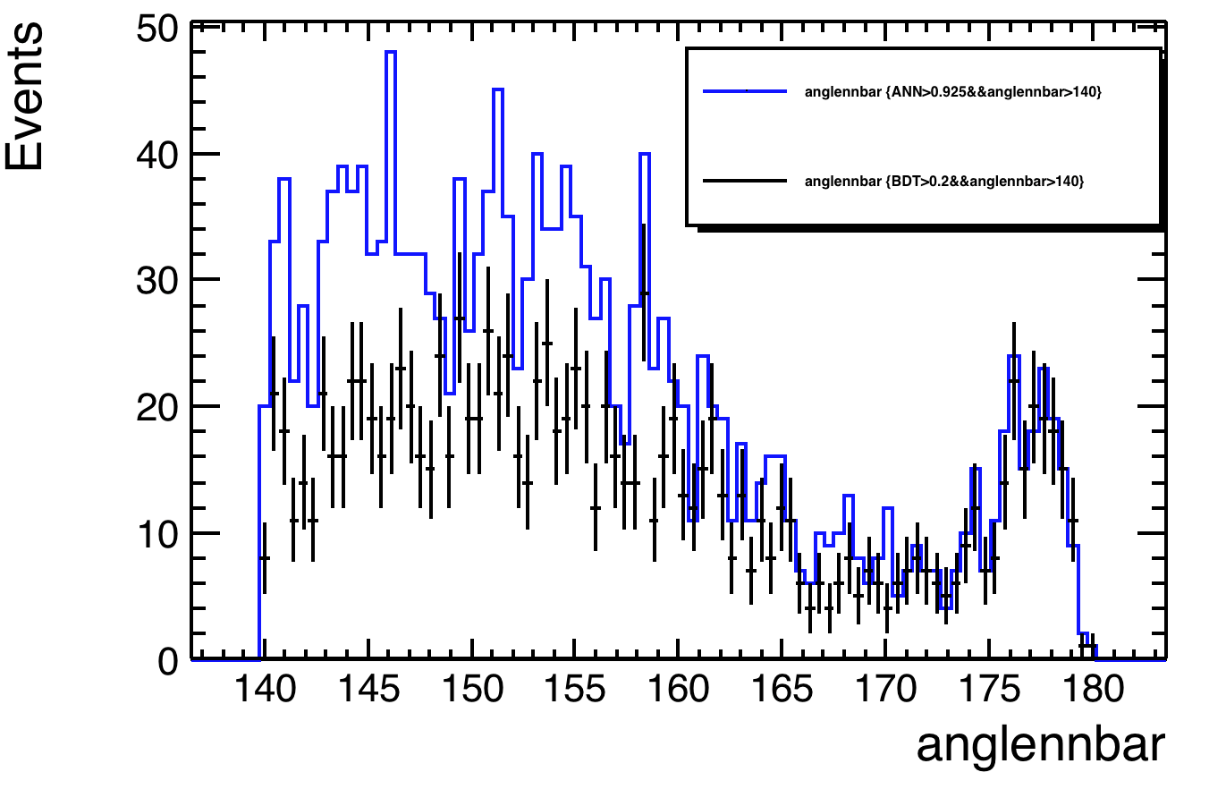 2017/7/25
gggg
36
1. use MC to validate the efficiency
2. cut another deposition energy threshold
3. use the largest opening angle as neutron candidate
Skim data runNo, event
2017/7/25
gggg
37
2.3864
2017/7/25
gggg
38